BÍLKOVINY
a jejich funkce v těle
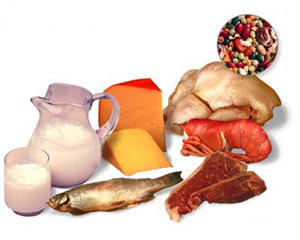 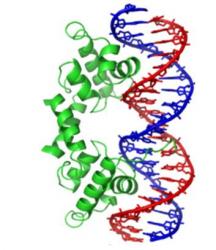 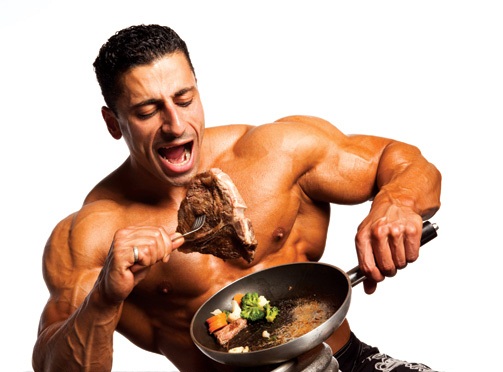 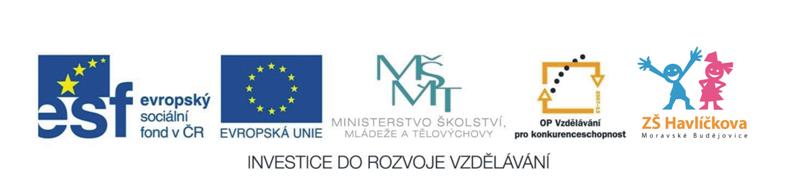 BÍLKOVINY = PROTEINY 

 nejdůležitější přírodní látky
 jsou obsaženy ve svalech, kůži, vlasech,srsti
    a krvi živočichů (19 % hmotnosti člověka)
 makromolekuly bílkovin zaujímají
    v prostoru různé složité tvary
 změny struktury bílkovin jsou podstatou života
 bílkoviny jsou nepostradatelnou 
    složkou potravy člověka
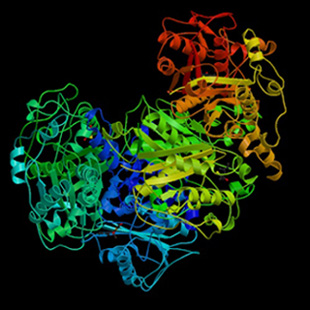 VYTVÁŘENÍ BÍLKOVIN 

 rostliny – vytvářejí si bílkoviny z minerálních látek
 živočichové a člověk – musí přijímat bílkoviny 
    jako složku své potravy, z nich si pak při trávení 
    skládají vlastní bílkoviny
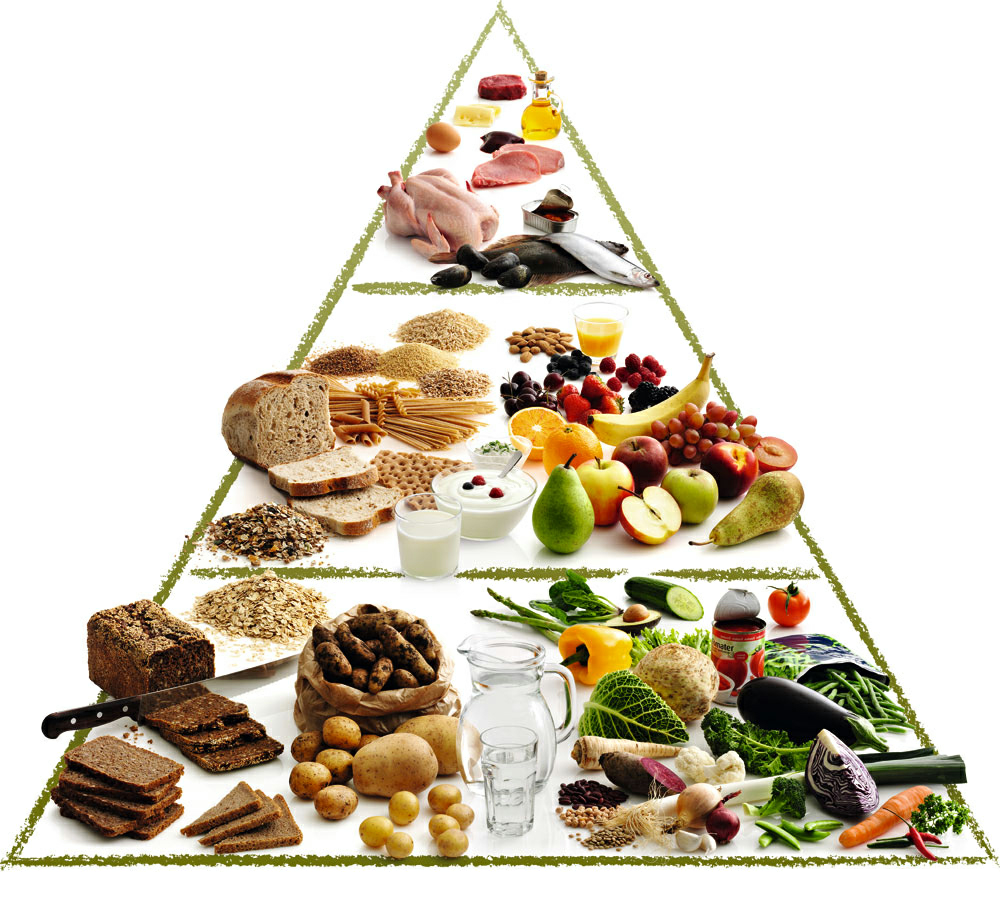 ZDROJE BÍLKOVIN 
V POTRAVINÁCH
živočišné bílkoviny: maso, mléko, vejce,…
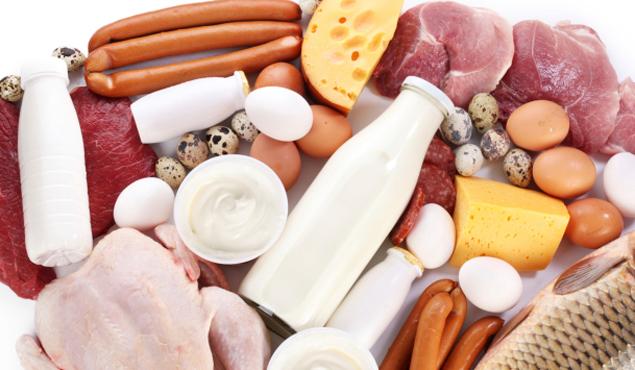 rostlinné bílkoviny:  
  luštěniny, obilniny, 
  cereálie,…
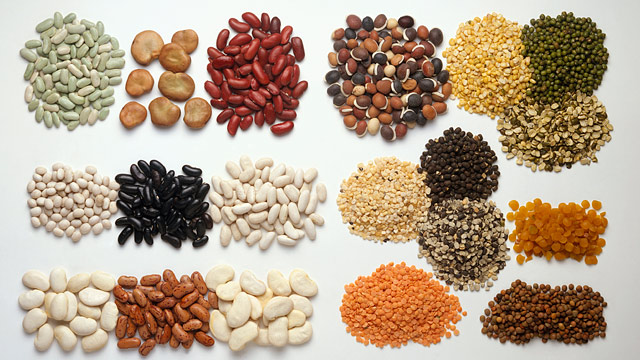 STAVBA BÍLKOVIN
 bílkoviny jsou makromolekuly složené 
    z několika tisíc aminokyselin –  jejich počet, druh
    a pořadí určuje vlastnosti bílkovin
 veškeré bílkoviny v lidském těle jsou složeny 
    z 20 různých aminokyselin
aminokyseliny – karboxylové kyseliny
                                           obsahující skupinu NH2
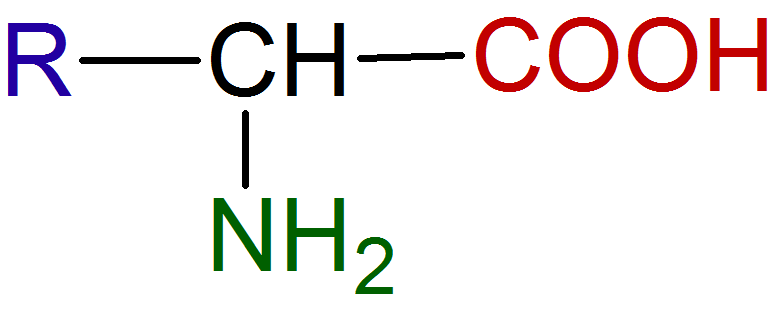 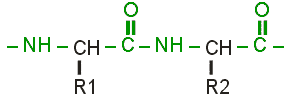 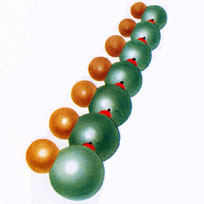 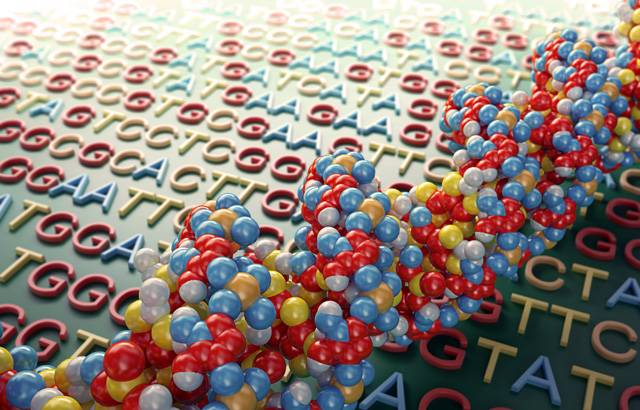 peptidická vazba
DENATURACE BÍLKOVIN 

 účinkem vyšší teploty, kyselin, zásad a solí  
    dochází ke srážení bílkovin – poruší se 
    prostorové uspořádání jejich makromolekul, 
    bílkovina ztrácí své funkce a dochází k usmrcení   
    organismu
 bílkoviny jsou citlivé na změnu teploty, 
    při teplotě 60°C už dochází 
    k denaturaci všech bílkovin
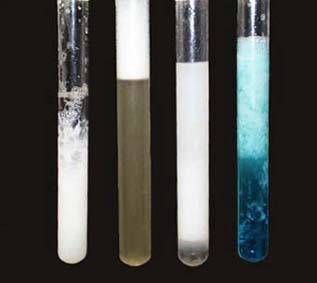 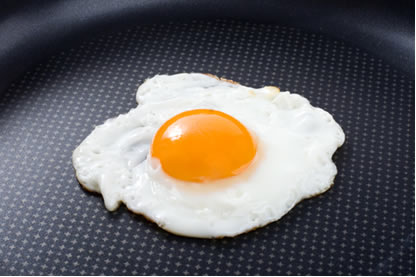 FUNKCE BÍLKOVIN

 stavební – keratin – vlasy, nehty
                   – kolagen – kosti, šlachy,
                                       chrupavky, kůže 

 transportní – hemoglobin – v krvi, přenáší kyslík 
                                                  k buňkám v těle
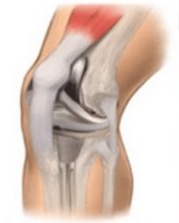 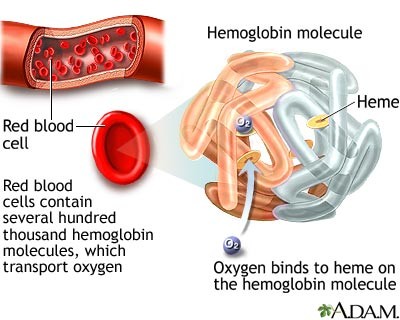 zajišťující pohyb
    – myosin, aktin (svaly),
       tubulin (spermie)

 ochranná – imunoglobulin – fungují jako protilátky, 
                                                   organismus se jimi brání  
                                                   proti cizorodým látkám


 řídící a regulační
    – hormony – inzulín (cukrovka) 
                             růstový hormon
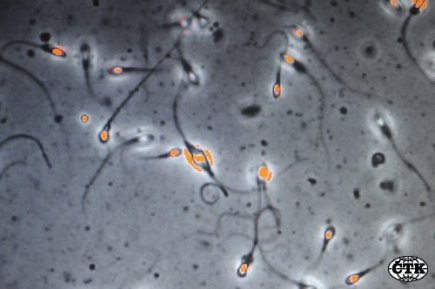 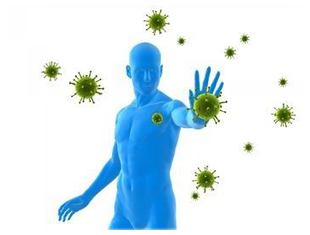 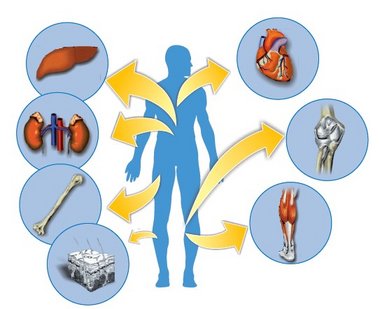 urychlující chemické reakce
    – enzymy - umožňují průběh chemických reakcí
                        v živých buňkách
 amyláza v ústech - štěpení škrobu
 pepsin v žaludku - štěpení bílkovin


 zdroj energie – až ve stavu nouze (dlouhodobé 
                                hladovění) organismus vyčerpá 
                                veškeré zásoby sacharidů a lipidů 
                                a začne využívat jako zdroj energie 
                                bílkoviny z vlastní svalové hmoty
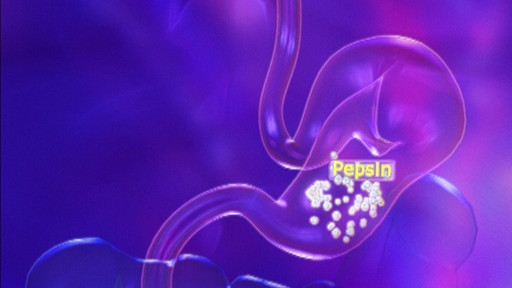 Bílkoviny – testík  klikni na správnou odpověď
Výraz proteiny označuje
bílkoviny
tuky
vitamíny
Bílkoviny jsou složeny
z nitrokyselin
z aminokyselin
z vyšších mastných kyselin
Rostlinné bílkoviny neobsahuje
čočka
vejce
fazole
ANO     NE
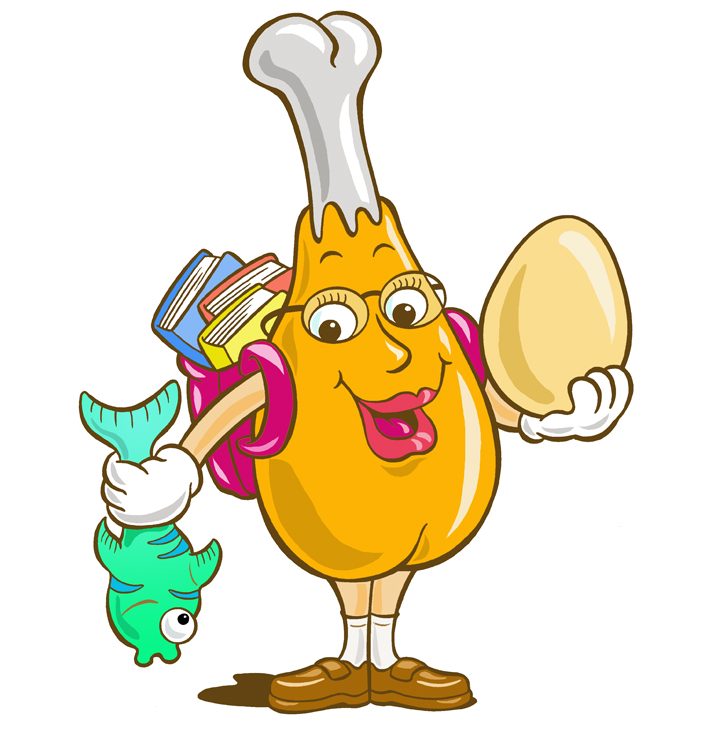 Denaturace bílkoviny znamená
její znehodnocení
zvýšení její trvanlivosti
úprava jejich vlastností
Jakou funkci má v krvi hemoglobin
ochrannou
přenáší vodík
přenáší kyslík
Mezi bílkoviny mající stavební funkci nepatří
kolagen
pepsin
keratin
Zdroje obrázků:

http://www.jakzdravezhubnout.cz/images/bilkoviny.jpg
http://www.osel.cz/_popisky/123_/s_1237900039.jpg
http://bodybuildingadvisor.net/wp-content/uploads/2012/03/03242010-protein-power-story.jpg
http://joe.financialadvisorsinternational.com/blogs/files/2010/09/structural-image-of-protein-complex.jpg
http://www.runninglau.com/wp-content/uploads/2014/01/Protein-Diet.jpg
http://a.abcnews.com/images/Health/gty_beans_lentils_peas_jt_120601_wmain.jpg
http://21stoleti.cz/wp-content/images/1295598570.jpg
http://files.rizenadetoxikace.com/200000300-3da773f9ae/pyramida.png
http://pdf.uhk.cz/kch_old/diplomka/bk2.jpg
http://www.brasilescola.com/upload/conteudo/images/2c07534f84f704c150162cefa6e1087f.jpg
http://images.google.com/url?q=http://www.ordinace.cz/img/text/b_ak1_big.jpg&usg=AFQjCNFwBOW7mINb7AEAxMyd7kxYe8Hbgw
http://3.bp.blogspot.com/-WdkR_kzGNCk/UMm-iHIOCUI/AAAAAAAACcE/WIBJLSNQoAo/s1600/hemoglobin.jpg
http://i3.cn.cz/14/1246990940_F200902260064601.jpg
http://www.meregtelenites-beltisztitas.com//data/wordpress/2012/10/immunerosito_5.png
http://www.rustovyhormon.cz/dbpic/str_6-380
http://www.br.de/telekolleg/faecher/biologie/enzym-pepsin-magen100~_v-image512_-6a0b0d9618fb94fd9ee05a84a1099a13ec9d3321.jpg?version=b082e
http://bioch3mworld.files.wordpress.com/2013/03/assets_protein_drumstick.jpg